Agenda forIEEE 802.11 Coexistence Workshop in Vienna on 17 July 2019
17 July 2019
Authors:
Slide 1
Andrew Myles, Cisco
Agenda for Coexistence Workshop
Slide 2
Andrew Myles, Cisco
Welcome & logistics
Slide 3
Andrew Myles, Cisco
Sponsors: a big thank you to the three major sponsors of today’s Coexistence Workshop
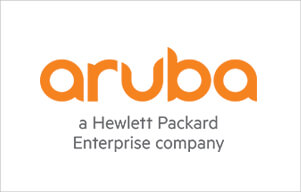 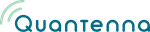 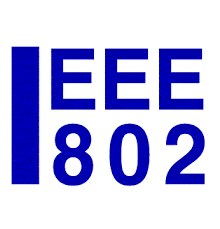 The
wirelessbits
Slide 4
Andrew Myles, Cisco
Goals: the Coexistence Workshop will focus on discussion of sharing by 802.11ax/be & NR-U
Coexistence Workshop goals
The primary objective of the Coexistence Workshop is to discuss issues related to fair and efficient shared operation in the 6 GHz band by:
IEEE 802.11ax High Efficiency WLAN)
IEEE 802.11be (Extremely High Throughput)
3GPP NR-U (New Radio Unlicensed)
It is hoped the primary objective will be achieved by:
Sharing information on plans for use of future technology standards (particularly IEEE 802.11 and 3GPP NR-U) in the 6 GHz band
Assessing coexistence issues and topics related to the simultaneous use of IEEE 802.11 and 3GPP NR-U technologies in the 6 GHz band, including coexistence criteria and mechanisms
Discussing related coexistence topics of interest, including deployment experience of 3GPP LAA/eLAA coexistence with IEEE 802.11ac in the 5 GHz band
Slide 5
Andrew Myles, Cisco
Decisions: the Coexistence Workshop has no decision making authority
The Coexistence Workshop will focus on:
Sharing …
Assessing …
Discussing …
However, the Coexistence Workshop has no authority to make any decisions on behalf of:
IEEE 802.11 WG in relation to 802.11ax/be
3GPP RAN in relation to NR-U
… or anyone else!
Rather, it is hoped that today's workshop will help both 3GPP RAN & IEEE 802.11 WG to make decisions in the future that promote fair & efficient coexistence between 802.11ax/be & NR-U in the 5 & 6 GHz bands
Slide 6
Andrew Myles, Cisco
Rules: normal IEEE-SA rules will be used as operating guidelines for the Coexistence Workshop
Advice has been received from IEEE-SA that normal IEEE-SA standards development rules do not apply to the Coexistence Workshop
However, it was suggested that the normal rules should be used as operating guidelines for the Coexistence Workshop
Important operating guidelines include:
Follow all applicable laws including anti-trust & competition laws
Don’t discuss the interpretation, validity or essentiality of patents
Don’t discuss licensing rates, terms or conditions
Don’t discuss or engage in the fixing of product prices, allocation of customers or division of sales markets
In addition, before speaking, participants are asked to identify any organizations to which they are affiliated
Note: participants are requested to not assert they are representing the position of any organization without authority from that organization
Slide 7
Andrew Myles, Cisco
Rules: the Coexistence Workshop will operate using accepted principles of meeting etiquette
Meeting etiquette principles
The Coexistence Workshop will be conducted in an orderly & professional manner
Participants shall only address the “technical” content 
Participants shall refrain from making personal comments to or about others
Slide 8
Andrew Myles, Cisco
Network: the Wi-Fi network today is limited by a small backhaul link
There is a Wi-Fi network in the room
However, it is constrained by a backhaul link that is too small for 150 people
Please focus on the presentations on the screen rather than the downloading files over Wi-Fi 
Slide 9
Andrew Myles, Cisco
Materials: Coexistence Workshop agenda, presentations & papers are available on-line
All of the materials associated with today’s Coexistence Workshop, including agenda, presentation and attendance list, are available on-line:
Website
Agenda in ppt and xls
(Partial) registration list
Additional documents will be uploaded as soon as possible after the Coexistence Workshop, including:
Updates to presentations
Workshop minutes
The IEEE 802.11 Coexistence SC Chair will investigate having the material indexed by IEEE Xplore
Thank you to Guido Hiertz (Ericsson) who has agreed to act as the Recording Secretary for today’s Coexistence Workshop
Slide 10
Andrew Myles, Cisco
Emergencies: the exits are at the rear
Slide 11
Andrew Myles, Cisco
Schedule: timing will be strict … and speakers will be cut off if they speak beyond their allocated time!
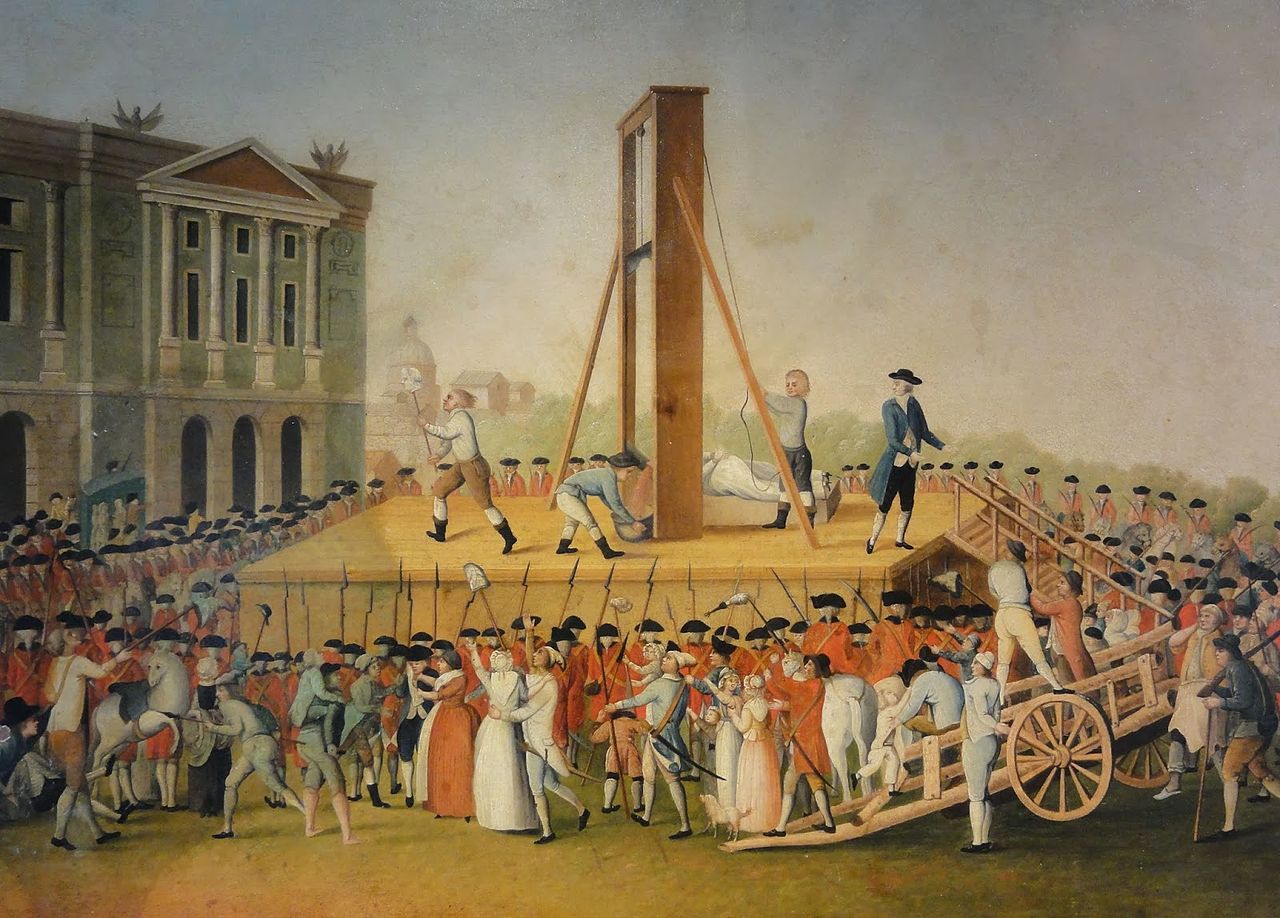 Slide 12
Andrew Myles, Cisco
Schedule: the Coexistence Workshop schedule includes 7.5 hours of meeting & 2 hours of eating/drinking
The meeting schedule details are as follows:
12:30 - 13:00: Welcome Break: Foyer Level 1 - Coffee Station
13:00 - 22:00: Workshop: The Golden Wave 1 - 1st Floor
15:30 - 16:00: Coffee Break: Foyer Level 1 - Coffee Station
19:00 - 20.00: Dinner: Level E: Flow Restaurant
The Workshop Dinner (buffet style), includes 1 water/soda per guest and will be served from 19:00 to 20:00 in the Flow Restaurant - Level E, Melia Vienna.
The Menu will be posted on the Coffee Station at the start of the Workshop.
**Additional beverage (wine and/or beer) is the cost of the meeting attendee
22:00 onwards: feel free to carry on discussions in bar upstairs (nicer view) or downstairs (closer)
Note: all sessions will start promptly at the advertised time!
Slide 13
Andrew Myles, Cisco
Coexistence Workshop 
IEEE 802.11 Coexistence SC Chair’s remarks
Slide 14
Andrew Myles, Cisco
The problem: a group of blindfolded people need to form a rope into an equilateral triangle
A team building exercise
From this …
To this …
Slide 15
Andrew Myles, Cisco
The solution: various groups have different approaches … not all leading to success
An alternative
Real solutions at a team building day … in 1989!
Chaos 1
Chaos 2
Coordination
Directed
Chaos
Poor communication
Independent  attempts to find solution
Ultimately failed
Chaos
Poor communication
Independent attempts to find solution
Got lucky!
Good coordination
Good communication
Careful consideration
Solved in one attempt
Rely on a third party for the answer
May not result in best solution for everyone
May take a long time
Failure
Success
Success
Success
IEEE 802.11 WG & 3GPP RAN are currently operating somewhere between the “chaos” & “directed” modes
Application to the coexistence problem
Blindfolded participants are:
IEEE 802.11 WG stakeholders
3GPP RAN stakeholders
Communications have been poor
Infrequent workshops
Ineffective “LS ping pong”
Insufficient common membership
Little active consensus building
Significant mistrust!
Mostly independent attempts to find solutions in the two SDOs
Result for coexistence between IEEE 802.11 & LAA/NR-U
We are probably operating in one of the two “chaos” categories …
… meaning there is significant risk of messing up 5 & 6 GHz unlicensed spectrum 
Fortunately, we are operating in the “directed” mode too …
… with ETSI BRAN directing us
… but also limiting innovation
… and taking way too long!
Slide 17
Andrew Myles, Cisco
The challenge for IEEE 802.11 WG & 3GPP RAN is better coordinate our coexistence activities
We could continue with the current hybrid “chaos/directed” model …
But “chaos” risks messing up 5 & 6 GHz
And “direction” from ETSI BRAN may limit innovation and slow us down
… or we could transition to the “coordination” model
This workshop could be the start
But it is almost certainly not enough
The challenge is that working together effectively will be hard
Difficult technical issues
EDCA based LBT is horrible in many ways, but the alternative is not obvious
Common preambles, no LBT, CW update, reservation signals, …
Cultural differences
802.11 WG has a long history of distributed operation in unlicensed spectrum
3GPP RAN’s history is scheduled operation in a licensed environment
Practical difficulties
It took many months to even schedule this workshop
Slide 18
Andrew Myles, Cisco
Humour: 3GPP RAN1 & IEEE 802.11 WG culturally seem to align with their protocols 
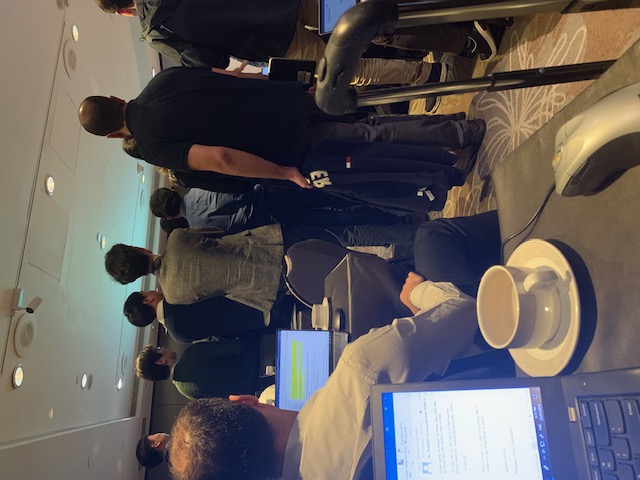 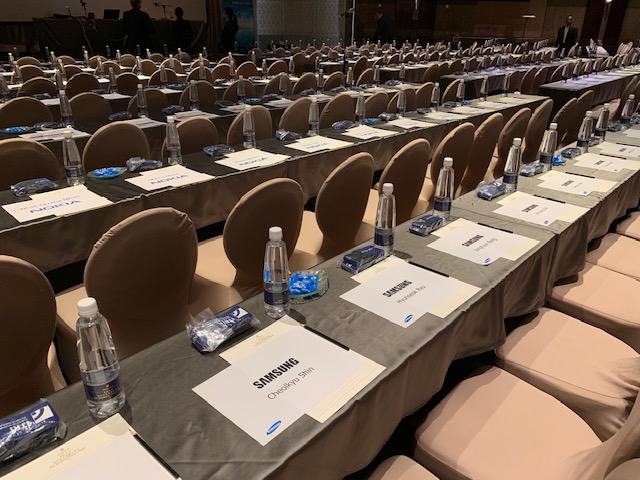 In RAN1, every single seat was  reserved for the week …







… which is aligned with the scheduled philosophy of LTE/LAA/NR-U
In RAN1, the Chair is a technical decision maker rather than a process facilitator…






… which is aligned with the centralised control philosophy of LTE/LAA/NR-U
Reservations
Unseen Chair leading technical discussions
Whereas in the 802.11 WG seats are only reserved while they are occupied (for limited periods) …
… just like the 802.11 protocol!
Whereas the 802.11 WG distributes technical control with the Chair playing a coordinating role …
… just like the 802.11 protocol!
Slide 19
Andrew Myles, Cisco
Coexistence Workshop
Chairs’ welcomes
Slide 20
Andrew Myles, Cisco
The Chairs of IEEE 802.11 WG & 3GPP RAN will welcome participants to the Coexistence Workshop
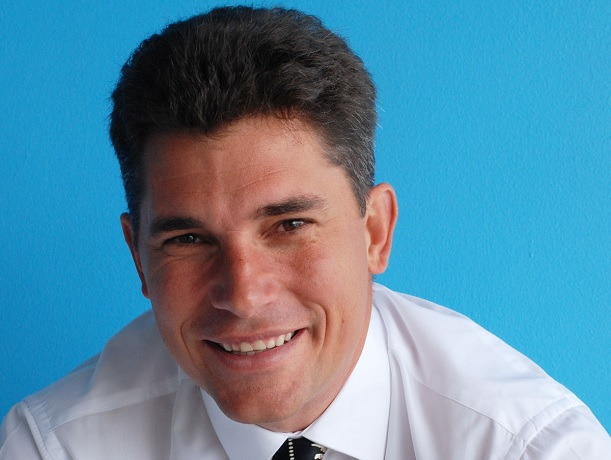 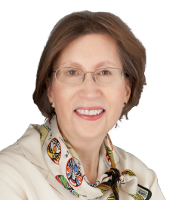 Dorothy Stanley
Chair of IEEE 802.11 WG
Balazs Bertenyi
Chair of 3GPP RAN
Slide 21
Andrew Myles, Cisco
Agenda for Coexistence Workshop
Slide 22
Andrew Myles, Cisco
Invited: 3GPP RAN will present “Status Report for Release 16 NR-U”
Slide 23
Andrew Myles, Cisco
Invited: IEEE 802.11 TGax will present “High Efficiency WLAN (802.11ax) Overview”
Slide 24
Andrew Myles, Cisco
Invited: IEEE 802.11 TGbe will present “IEEE 802.11be: Extremely High Throughput (EHT) WLAN”
Slide 25
Andrew Myles, Cisco
Invited: ETSI BRAN will present “ETSI BRAN Update”
Slide 26
Andrew Myles, Cisco
Invited: a regulator will present “A 6 GHz regulatory update”
Slide 27
Andrew Myles, Cisco
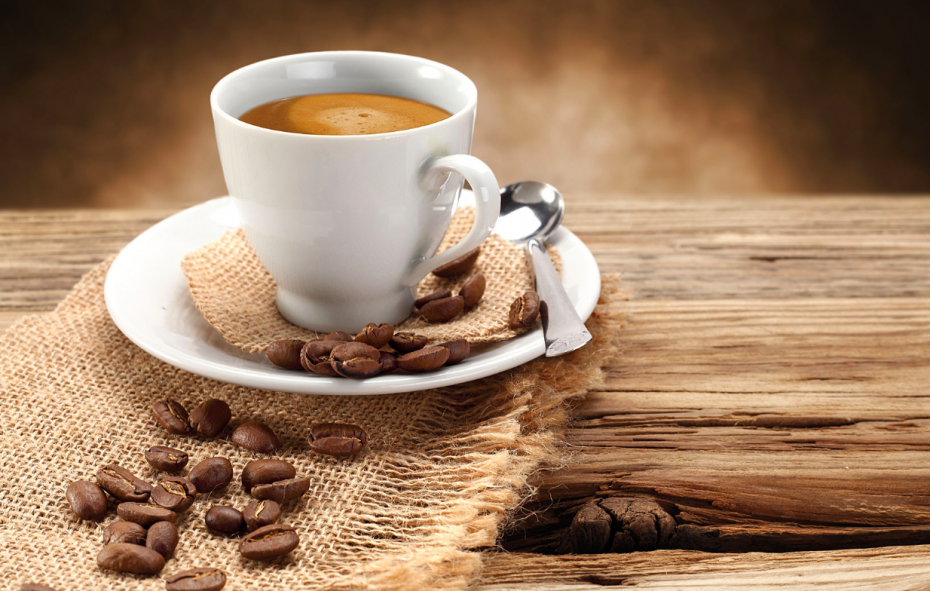 Coffee break
Slide 28
Andrew Myles, Cisco
Agenda for Coexistence Workshop
Slide 29
Andrew Myles, Cisco
Submitted: HPE will present “LAA/Wi-Fi coexistence evaluations with commercial hardware”
Slide 30
Andrew Myles, Cisco
Submitted: Uni of Chicago will present “Coexistence of LTE-LAA and Wi-Fi: analysis, simulation & experiments”
Slide 31
Andrew Myles, Cisco
Agenda for Coexistence Workshop
Slide 32
Andrew Myles, Cisco
Submitted: WBA will present “RAN and core convergence/coexistence in action”
Slide 33
Andrew Myles, Cisco
Submitted: Ericsson will present “Coexistence in 6 GHz License-Exempt Spectrum”
Slide 34
Andrew Myles, Cisco
Submitted: Cisco will present on “LBT should remain the basis of fair & efficient coexistence …”
Slide 35
Andrew Myles, Cisco
Submitted: Cablelabs will present “NR-U/Wi-Fi Coexistence in 5/6 GHz bands”
Slide 36
Andrew Myles, Cisco
Submitted: Huawei will present “Performance evaluation of channel access mechanisms in 6 GHz spectrum”
Slide 37
Andrew Myles, Cisco
Submitted: Ericsson will present “Coexistence Mechanisms”
Slide 38
Andrew Myles, Cisco
Submitted: Quantenna will present “Efficient and Fair Medium Sharing Enabled by a Common Preamble”
Slide 39
Andrew Myles, Cisco
Submitted: Orange will present “Orange view on co-existence between NR-U and Wi-Fi”
Slide 40
Andrew Myles, Cisco
Submitted: Broadcom will present “On a common preamble between Wi-Fi and NR-U”
Slide 41
Andrew Myles, Cisco
Submitted: IITP RAS will present “Collision Detection for Fair LAA/Wi-Fi Coexistence”
Slide 42
Andrew Myles, Cisco
Submitted: AT&T will present “Common Preamble Design in the 6 GHz Band – Merits and Challenges”
Slide 43
Andrew Myles, Cisco
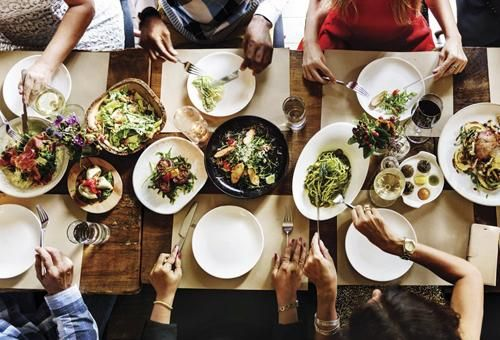 Dinner break
Slide 44
Andrew Myles, Cisco
Agenda for Coexistence Workshop
Slide 45
Andrew Myles, Cisco
3-P1: Panel on “common preambles”
Chair
Dorothy Stanley (HP Enterprise)
Participants
Monisha Ghosh (Uni of Chicago)
Sorour Falahati (Ericsson)
Imran Latif (Quantenna)
Benoit Graves (Orange)
Sindhu Verma (Broadcom)
Vyacheslav Loginov (IITP RAS)
Arun Ghosh (AT&T)
Slide 46
Andrew Myles, Cisco
Submitted: Cisco will present “The use of no LBT for DRS is not justified by history”
Slide 47
Andrew Myles, Cisco
Submitted: Huawei will present “LBT for short control messages”
Slide 48
Andrew Myles, Cisco
Submitted: Broadcom will present “On standalone transmissions with short-LBT”
Slide 49
Andrew Myles, Cisco
3-P2: Panel on “short/no LBT”
Chair
Dorothy Stanley
Participants
Sindhu Verma (Broadcom)
David Mazzarese (Huawei)
Andrew Myles (Cisco)
Slide 50
Andrew Myles, Cisco
Submitted: Mediatek will present “Coex simulation and analysis”
Slide 51
Andrew Myles, Cisco
Submitted: CONNECT Centre will present “An experimental evaluation of coexistence challenges … “
Slide 52
Andrew Myles, Cisco
Submitted: Octoscope will present “A testbed architecture for 6 GHz Wi-Fi/NR-U Coexistence Testing”
Slide 53
Andrew Myles, Cisco
Submitted: Cisco will present on NR-U’s definition of success for LBT
Slide 54
Andrew Myles, Cisco
The (second) Coexistence Workshop in Vienna in July 2019 is adjourned …
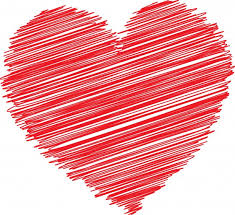 … but let’s hope it represents a new beginning for better coexistence between Wi-Fi & LAA/NR-U
Slide 55
Andrew Myles, Cisco